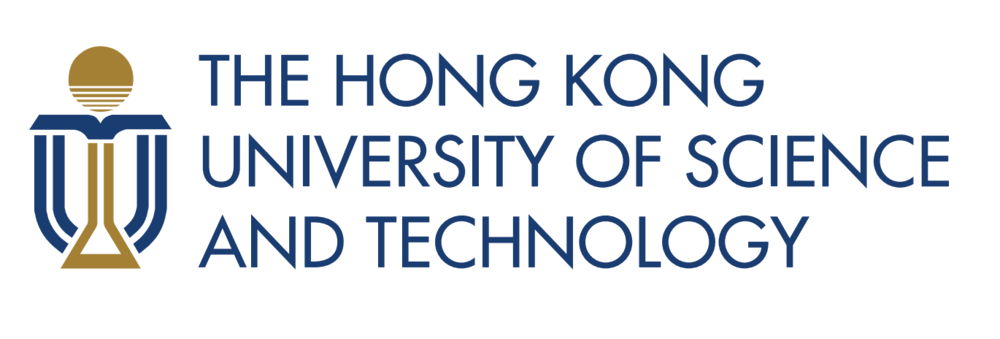 Restorable Image Operators with Quasi-Invertible Networks
Hao Ouyang*,  Tengfei Wang*,  Qifeng Chen

AAAI 2022
Image filters are broadly applied for sharing attractive photos on social media.
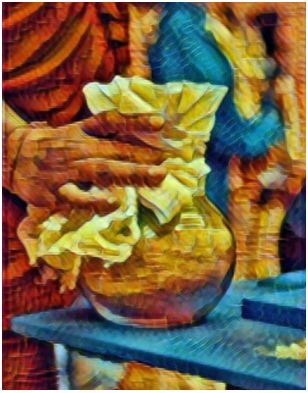 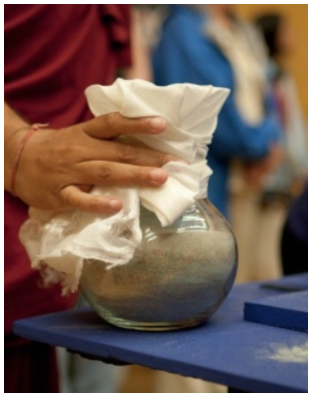 Image operators
Original image
Processed image
How to deal with the original image after we have the processed one?
- Desired to have access to original ones for alternative editing.
- reluctant to keep original ones for saving storage.
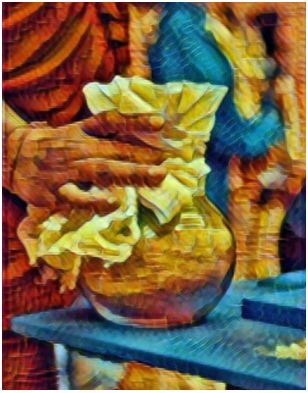 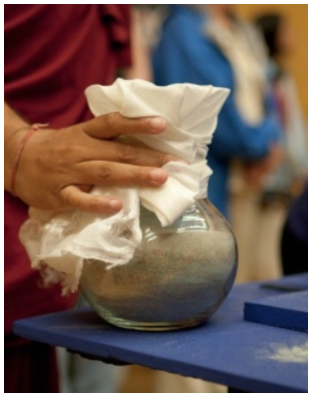 Image operators
Original image
Processed image
Can image operators be restorable?
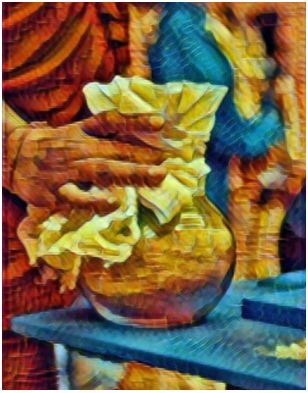 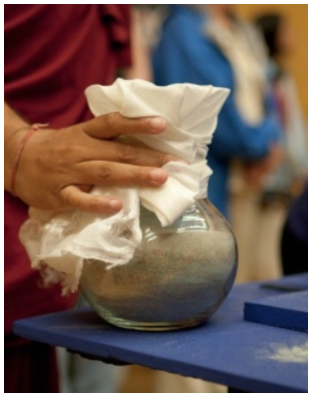 Image operators
inverse operators
Original image
Processed image
So that we can restore the original image anytime!
Design a model to perform both high-quality approximation and restoration.
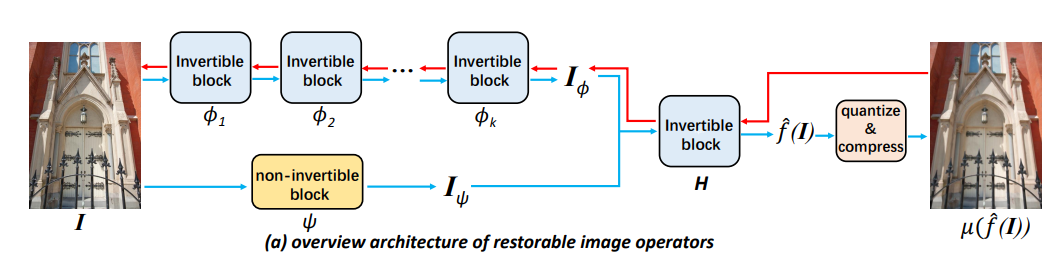 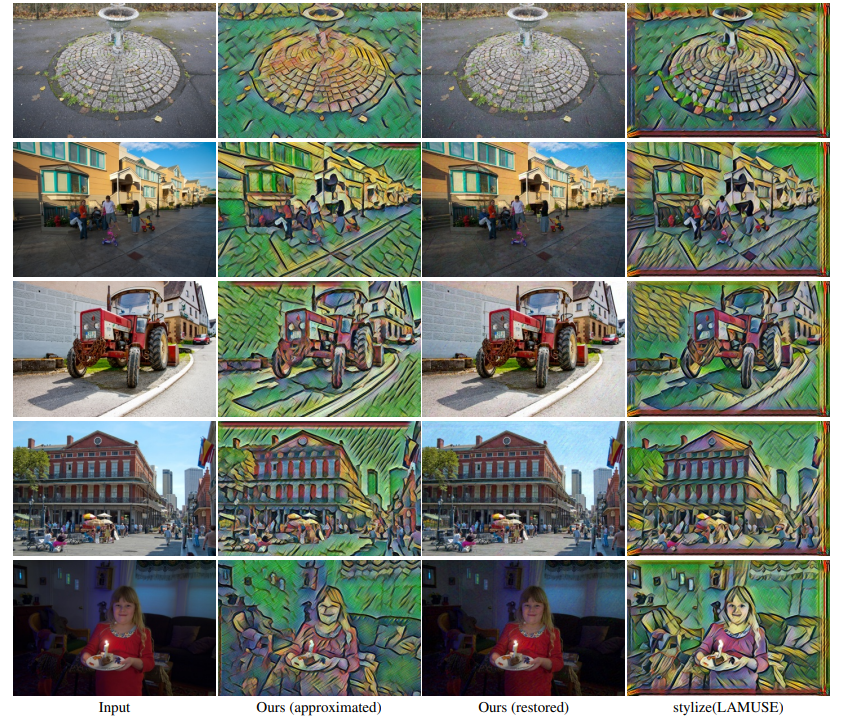 Style Transfer
Original                        Ours                    Ours (restored)       ground-truth filter
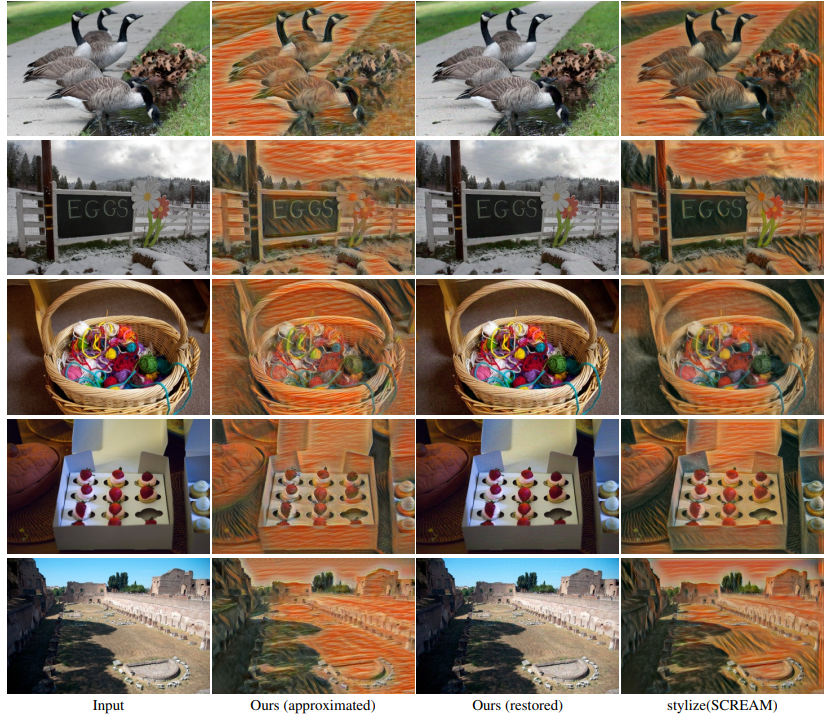 Style Transfer
Original                        Ours                    Ours (restored)       ground-truth filter
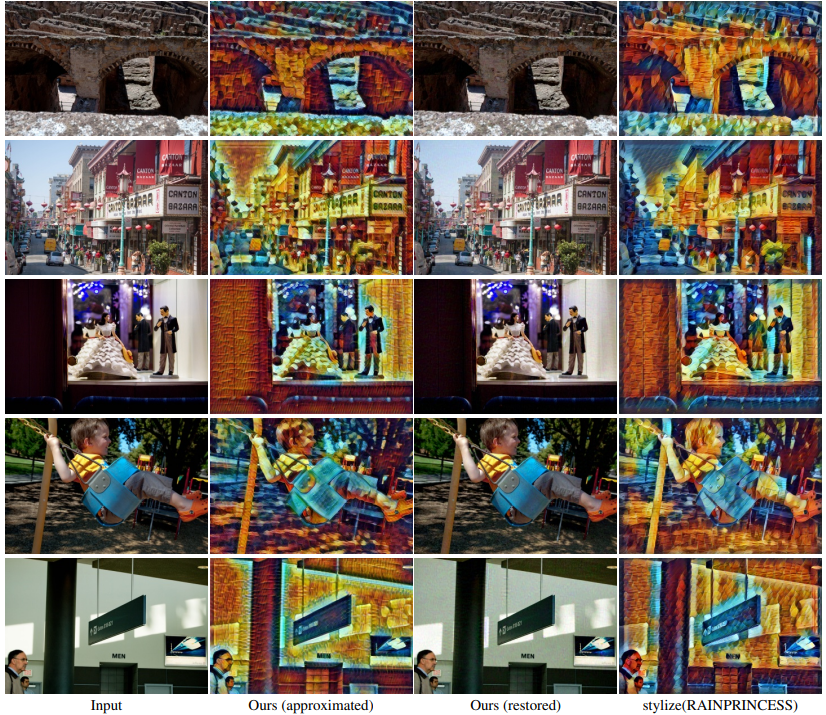 Style Transfer
Original                        Ours                    Ours (restored)       ground-truth filter
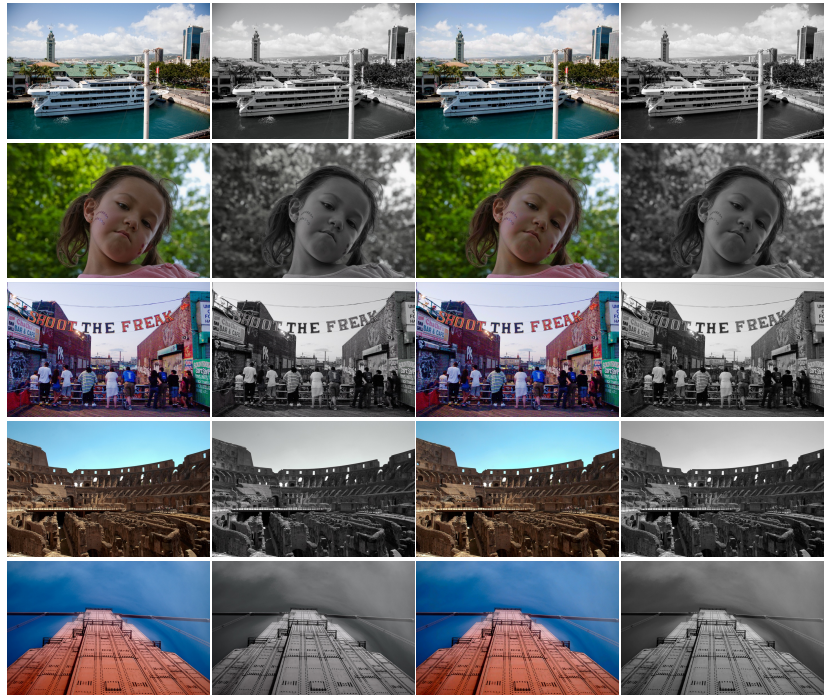 Black-White Style
Original                        Ours                    Ours (restored)       ground-truth filter
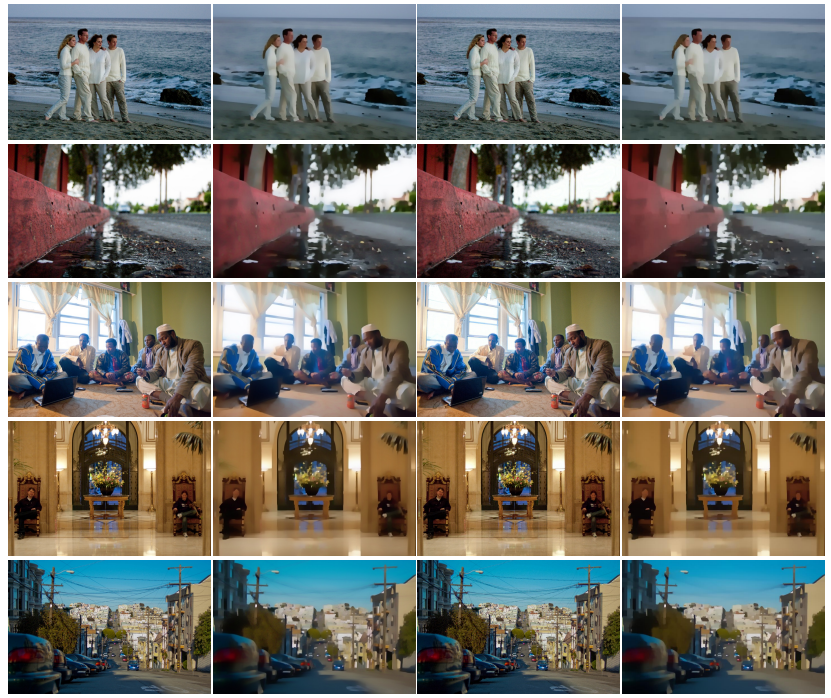 Blur
Original                        Ours                    Ours (restored)       ground-truth filter
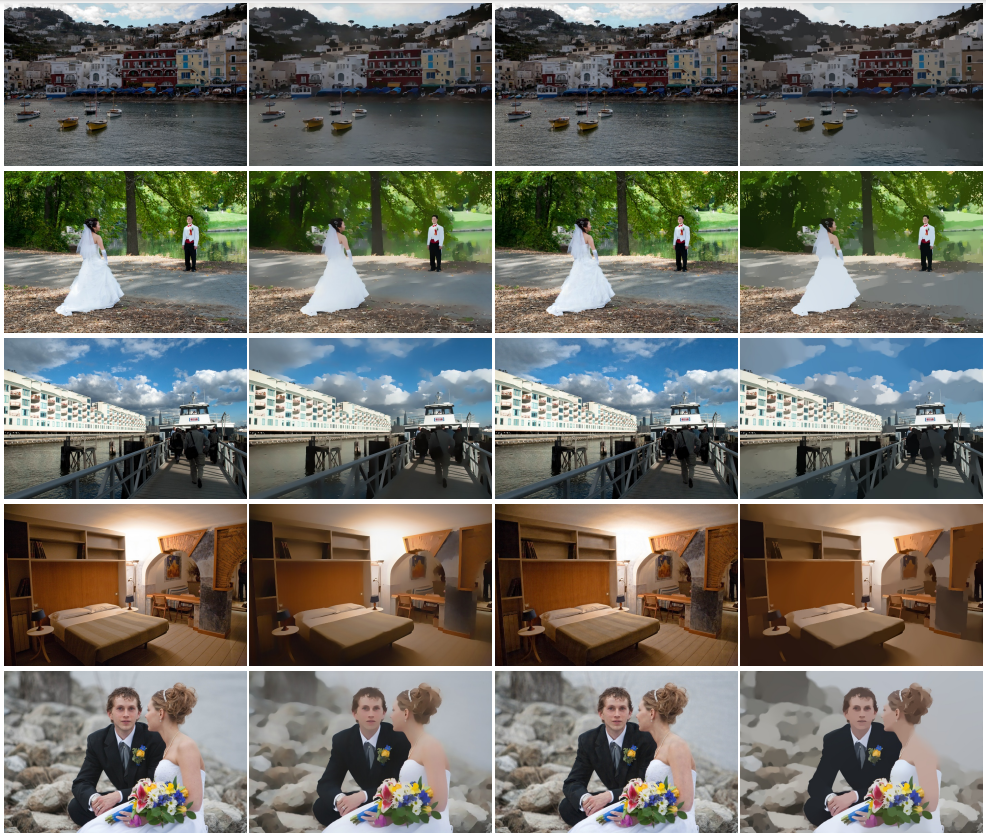 Smooth
Original                        Ours                    Ours (restored)       ground-truth filter
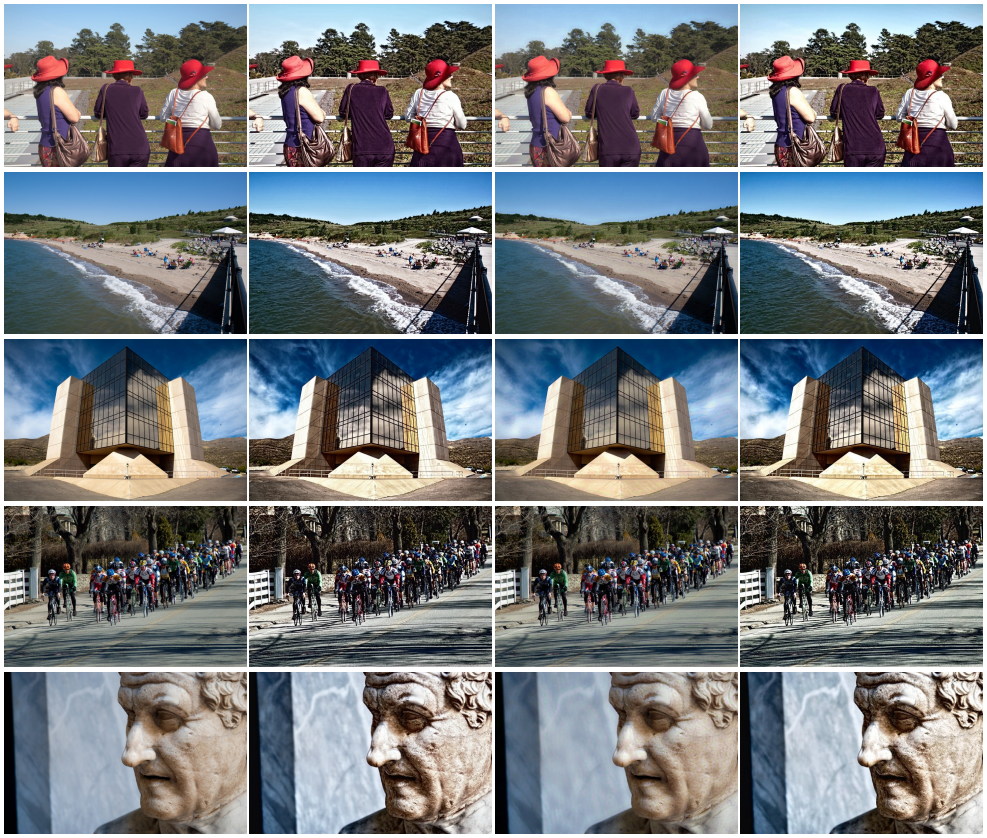 Enhancement
Original                        Ours                    Ours (restored)       ground-truth filter
Exposure Adjust
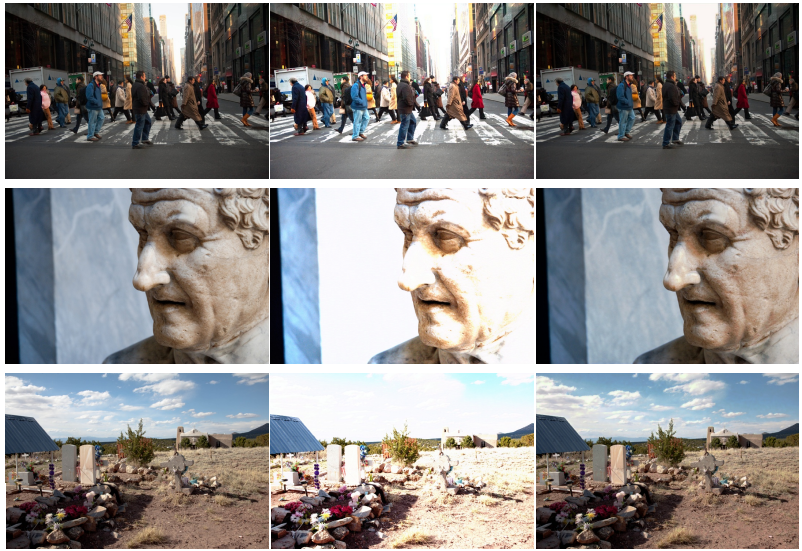 Original                                       Ours                               Ours (restored)
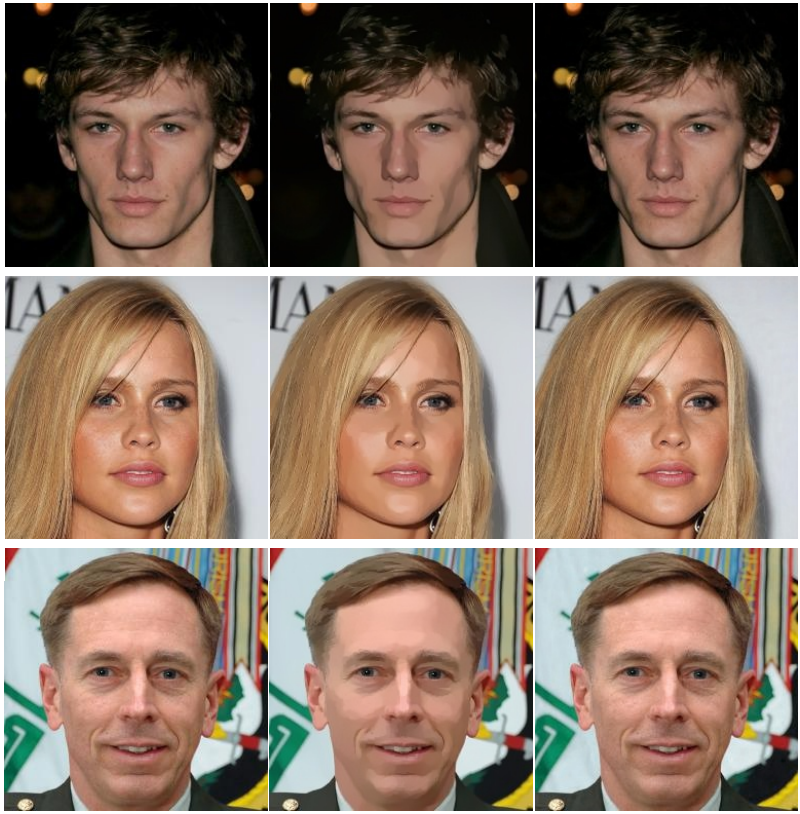 Face Retouching
Original                           Ours                     Ours (restored)
Thanks!